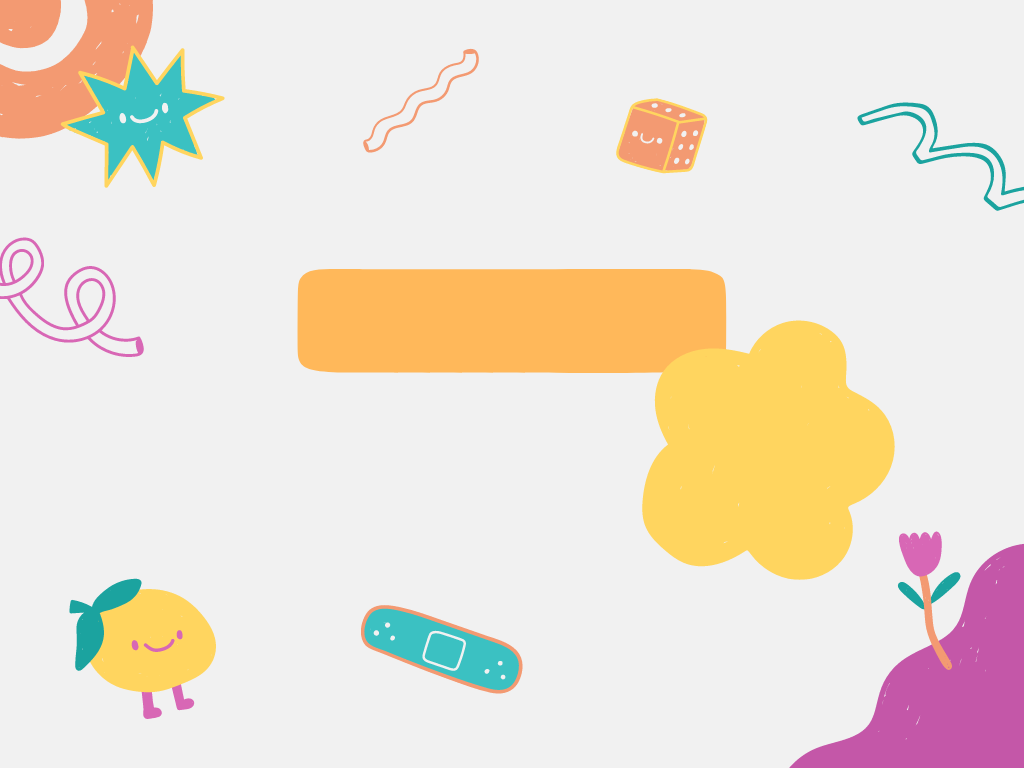 PHÒNG GIÁO DỤC VÀ ĐÀO TẠO QUẬN LONG BIÊN
TRƯỜNG MẦM NON GIA QUẤT
HOẠT ĐỘNG TẠO HÌNH
Đề tài: Vẽ mưa
Lứa tuổi: Nhà trẻ 24 -36 tháng
Giáo viên: Bùi Ngọc Châm
Năm học: 2022- 2023
I. Ổn định tổ chức – gây hứng thú:
- Trẻ hát và vận động bài hát “Trời nắng trời mưa”
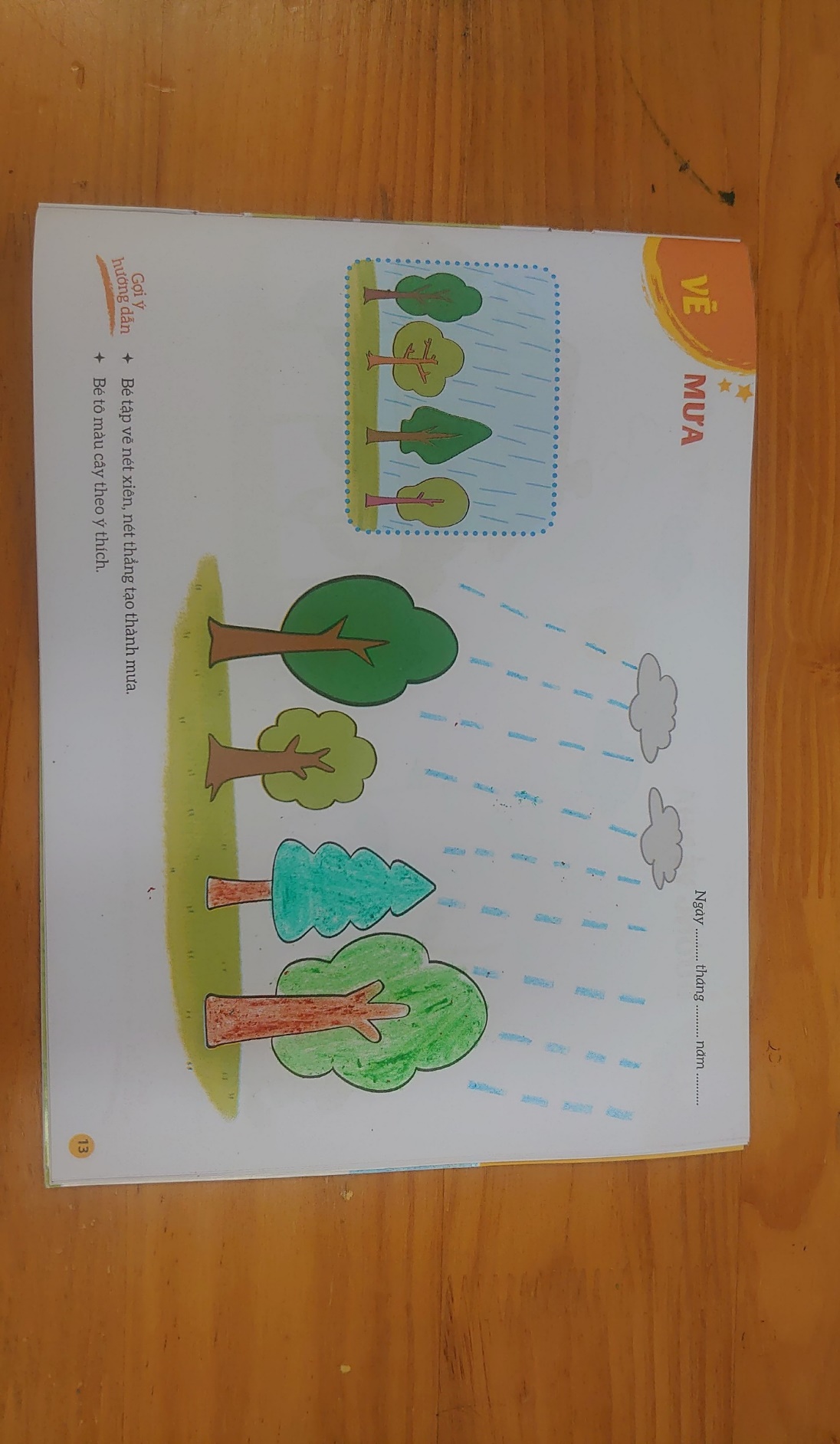 II. Phương pháp – hình thức tổ chức:
Hoạt động 1: Quan sát và đàm thoại:
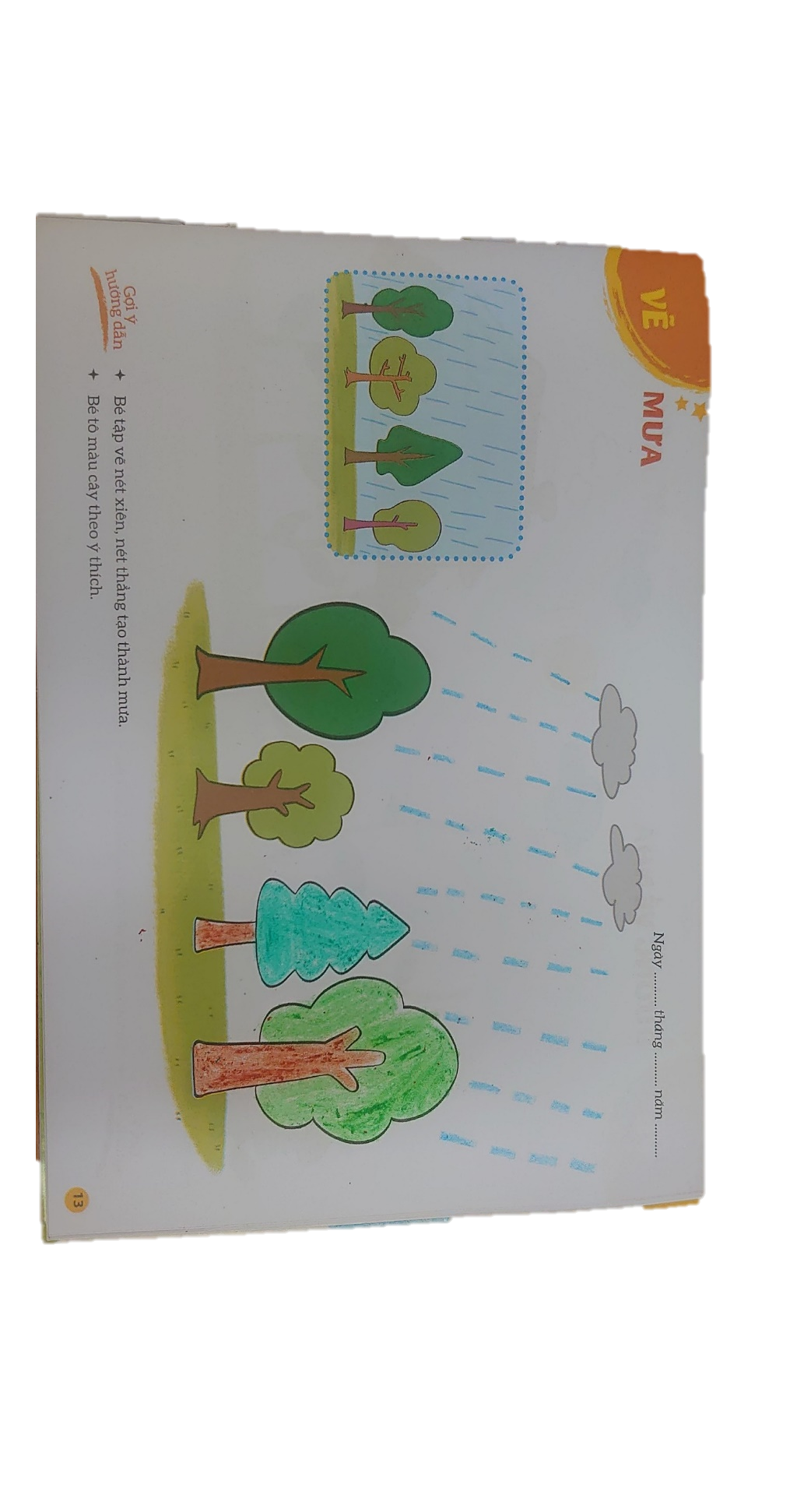 - Cô có bức tranh gì đây?
- Cảnh mưa thì như thế nào?
- Những hạt mưa được cô vẽ bằng nét gì?
- Để vẽ mưa thì cô cần có những nguyên vật liệu gì?
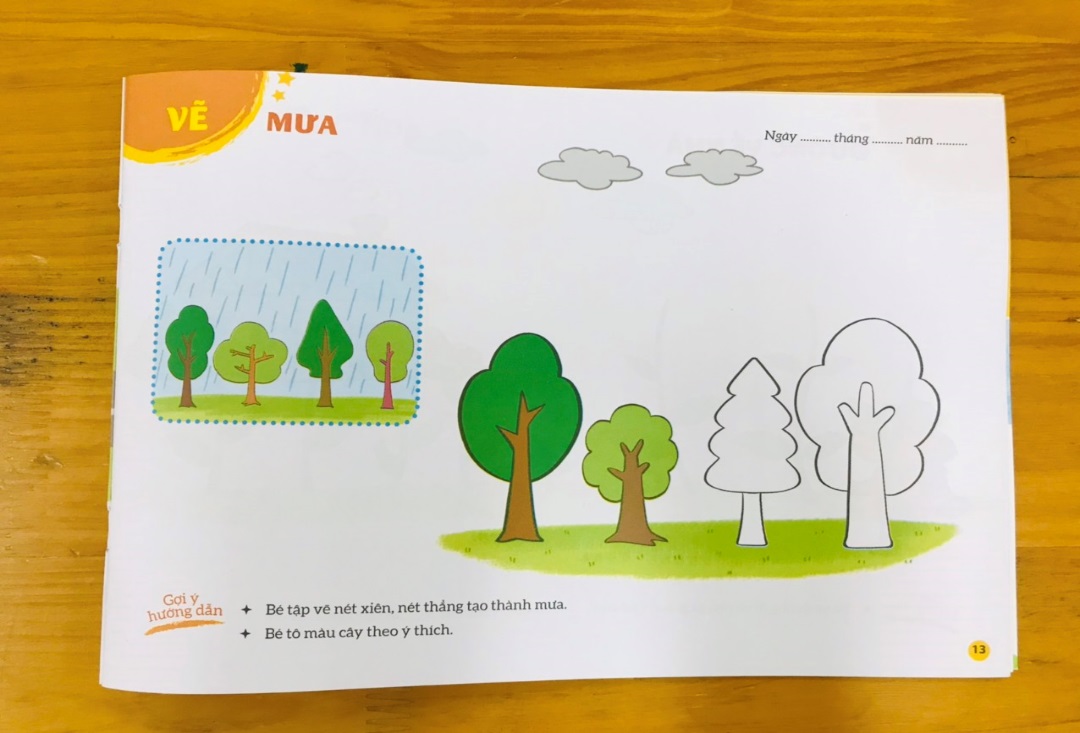 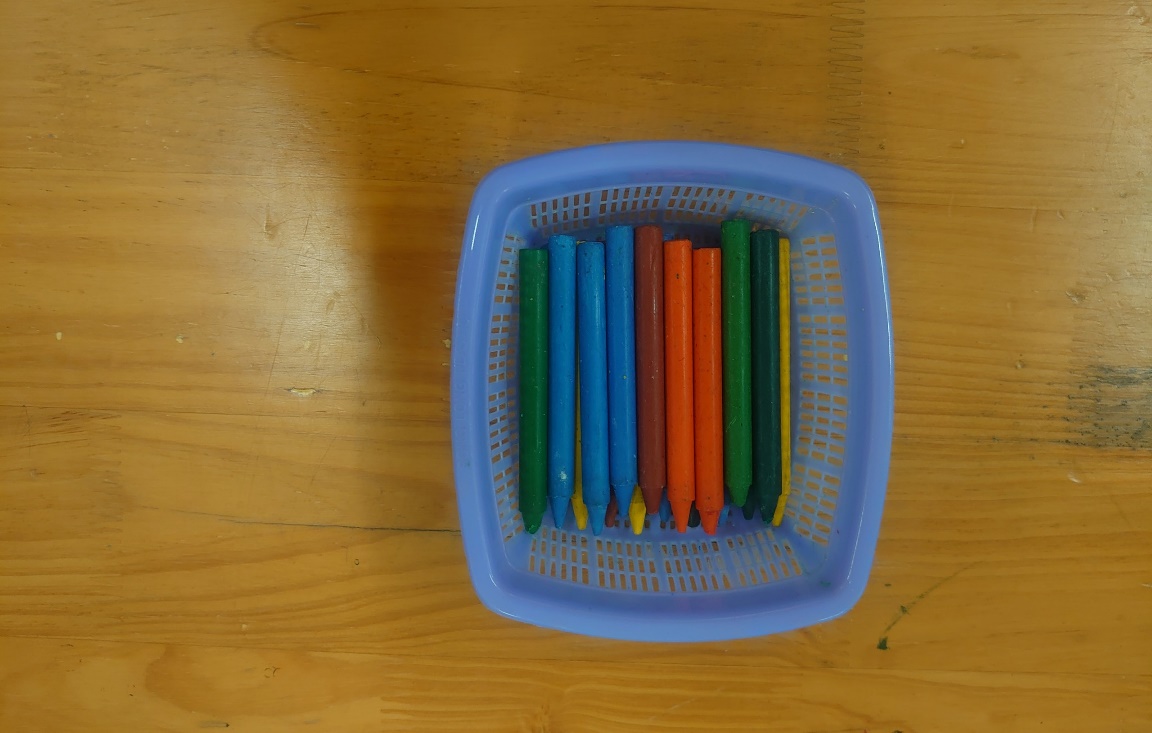 Vở tạo hình
Bút sáp màu
Hoạt động 2: Cô hướng dẫn mẫu lần 1
Cô hướng dẫn mẫu lần 2
Trẻ thực hiện
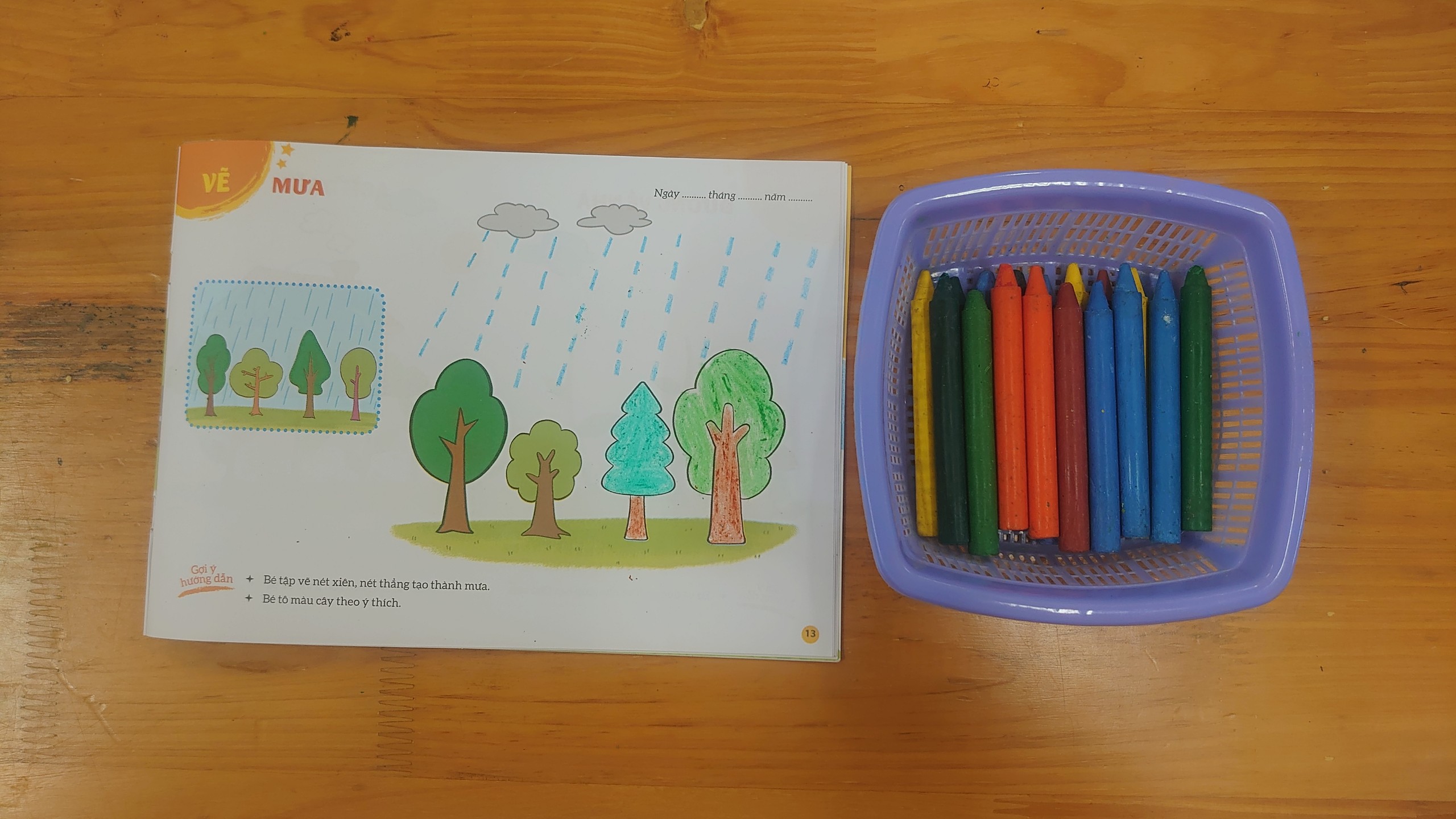 GIÁO DỤC
- Giáo dục trẻ biết lợi ích của mưa giúp cho cây cối tươi tốt 
nhưng mưa quá nhiều thì cũng gây ra nhiều tác hại như sạt lở
đất, lũ lụt…
- Khi ra ngoài trời mưa các con nhớ mặc áo mưa, đội mũ, che ô.
III. Kết thúc
- Trẻ hát và vận động bài hát: “Cho tôi đi làm mưa với”